INTERNSHIP REPORT
Done at AIIMS, New Delhi
BY- Dr Bhavna Sangal
PG /10/074
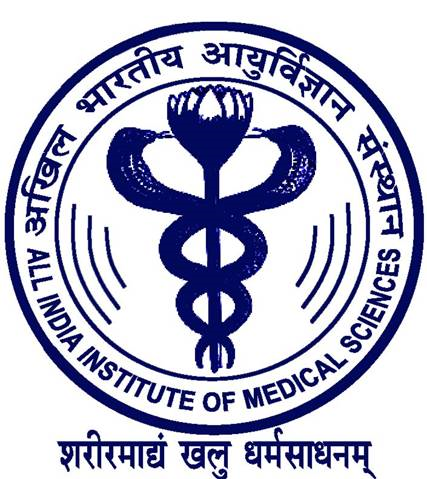 History
AIIMS was created in 1956 to serve as a nucleus for nurturing excellence in all aspects of health care.

All-India Institute of Medical Sciences was established as an institution of national importance by an Act of Parliament.

AIIMS also manages a 60-beded hospital in the Comprehensive Rural Health Centre at Ballabgarh in Haryana.

(CRHSP), Ballabgarh was started in 1965 by the All India Institute of Medical Sciences in collaboration with the state government of Haryana. 

The field practice area of the project comprises of 28 villages catering to a population of 87052.
Learnings
General Management
Involved as a Research Assistant in the project named “Development Of Neonatal Health Care Service Delivery Model For Rural India” funded by UNICEF.

Role and responsibility- To work on the setting up of a surveillance system using ASHAs this would include planning for the same and training them and to make a detailed plan for the community mobilization.


In The In-Depth Study
As a trainee worked on the project “ Perception and awareness of Girl Child Schemes in the Ballabgarh”. 
Roles and responsibilities - To develop a community survey questionnaire, Data collection from 8 selected villages and to make a detailed report of the study done.
AWARENESS AND PERCEPTION OF GIRL CHILD SCHEMES IN RURAL BALLABGARH
Presented By- Dr Bhavna Sangal
Why the need of such schemes??
The Constitution of India offers all citizens, including children, certain basic Fundamental Rights.
Right to freedom of speech and
expression
The right to equality
The right to life and liberty
Right to conserve culture
Right against exploitation
Right to freedom of religion
Right to constitutional remedies for the enforcement of Fundamental Rights.
The Directive Principles of State Policy directs the State to ensure that all children are provided with services and opportunities to grow and develop in a safe and secure environment. To realize this state has formulated several legislations like :- 
  
    










Government has started several programmes for the welfare of children.
Is also signatory to many organizations like International Instruments such as UN Convention on the Rights of the Child.
BUT THE GIRL CHILD ARE LEFT MOST DIADVANTAGED IN INDIA
              WHAT ARE THE REASONS
                      ????????????
Considered “paraya dhan” so less expenditure on them
Considered a burden as dowry has to be given in their marriage
Deliberate neglect of girl children’s health, nutrition and  safety
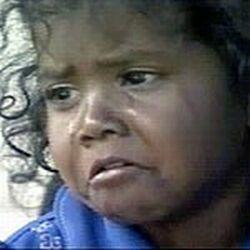 Inadequate impact of programming investment
Influence of negative social attitudes towards women
Favourism for Boy child
Girl Child Schemes In Center And State In Haryana
Most of these schemes are administered through the Department of Women and Child Development using the vast network of ICDS and Anganwadi workers.
Some of these schemes are specifically aimed at people belonging to the poor families (BPL category)e.g. Balika Samridhi Yojana, Apni Beti Apna Dhan. 
Schemes names
         1) By center – Balika Samridhi Yojana
         2) By State – Ladli
                                Devi Rupak Yojana
                                Apni Beti Apna Dhan
RATIONALE OF THE STUDY
The project reviews some of the major schemes related to health of a girl child that were started in the state of Haryana to bridge the gap between the status of girls and boys.



The primary objective of these schemes differs - from ensuring birth, promoting delayed marriage, education and overall well being to family planning.



The project includes community survey to assess the awareness and perception of girl child schemes of the community with respect to it.
Problem Statement
To know why the birth of a boy and a girl is not seen at the same level in our society. 


To know whether government/panchayat has taken any significant steps to bridge this gap.

 To check the awareness and knowledge w.r.t. the various government initiated girl child schemes in the community.      

                                   
 To know what all difficulties are faced by the community in availing the benefits  of these schemes.
Objectives of the study
General
To assess community perceptions and awareness on girl child and schemes started for them.

Specific objective
To assess community perceptions related to girl child discrimination.
 
To assess the awareness of  government schemes targeted at improving status of girl child in selected villages of  Ballabgarh block in Faridabad District .
Data and Methods
Study design- Cross-sectional Community based study (qualitative study)

Study Area-  It was 8 villages i.e. 4 each from villages under PHC Dayalpur and PHC Chainnsa. ( Population of 58931 )

Study Population- It included parents of the children aged 18 and above and also mothers and fathers aged less than 40 years and 45 years. ( 0.5% of the population i.e.  294) 

Sample Size- 
The main variable of the study is taken to be community awareness about the various schemes for girl child in the Haryana.
Data and Methods
As no such study was found which would tell about the percentage of population having awareness about the scheme .

 In such case we can assume that the largest sample is 200 ( we assume that 50% of population knows about it i.e.  147 with a variation of +10% and -10% (this round off to 200). 

Thus according to this the sample size comes out to be 100. 

Sampling Technique
The survey was done in two area i.e. 4 villages from PHC Dayalpur and 4 villages from PHC Chainnsa.
100 interviews were taken each from both the areas.
 100 males and 100 females were interviewed. 
4 villages each were randomly selected from both the areas.
Data and Methods
From each village 25 persons were interviewed. 

 Study tool
The study was done by using a community based questionnaire. It was pilot tested and then modified accordingly.

Data Management and analysis
Data was entered into SPSS version 17.0 which was used for all statistical purposes. Frequency and proportion were calculated.
Results (Major Findings)         Table 1.1 Socio-economic status of the parents of the child
Results (Major Findings)Table 1.2 General perceptions of people towards girl child and Knowledge and awareness about the girl child schemes
Results (major findings)
Results(major findings)
Results (Major Findings)Table 1.2 contd…….
Results (major findings)
Conclusion
53% of the interviewee believed that now girl and a boy child are equal. 


72% believed that now the society perception w.r.t. a girl child is changing. 


There were various grounds on which the interviewee said that a girl child is differentiated but the most common was providing them poor quality education(23%). 


The major reason why this difference exists in the society was a belief that a girl is paraya dhan.


The suggestion given by the majority to bridge this gap was financial incentive (75%) to the family of the girl child.
Conclusion
56% of the interviewee had awareness about the girl child scheme but only 25% knew the name of the scheme but knew that a scheme exists.


The biggest barrier for the utilization of the scheme was lack of awareness that any such schemes exists and if they exsits than whom should they contact to get registered for the scheme. 

Further none of the interviewer knew about the eligibility criteria, place for getting registered for the scheme and the various benefits under the scheme.

 Interviewee said that 80% of them had awareness about PCPNDT act. 

The source of awareness was newspaper, posters and hospitals (40%) for the majority of them.
Recommendations
Schemes aimed at improving the value of the girl child and addressing the decline in sex ratio may meet these objectives if they do not limit their target to schedule caste and BPL families alone. 

Need to simplify the schemes to further enhance its usefulness and thereby its reach too. 

With every conditionality the beneficiaries should not have  to fulfill the documentation and certification formalities.

Flexibility in the timing of joining the scheme is also a major change required for  availing benefits among the illiterate families.
Recommendations
Benefits should not be limited to two girls (eg Ladli) or by providing a larger incentive for the first girl , the  scheme inadvertently ends up valuing girls differentially depending on their position in the birth order. 

The income criteria may be introduced in order to target the programme to the poor and needy.

Proper monitoring of the programme.

Increase the incentive.
References
Balika Samridhi Yojana- Women & Child Development Department, Haryana [accessed on April 2012], (Available at- http://faridabad.nic.in/Administration/women&.htm)
Ladli scheme-The Ministry of Women & Child Development  [accessed on 15 April2012] (available at-http://wcdhry.gov.in/new_schemes_F.htm)
Apni Beti Apna Dhan-Women & Child Development Department, Haryana [accessed on April 2012], (Available at- http://faridabad.nic.in/Administration/women&.htm). 
“Ladli Lakshmi Yojana: Impact Analysis- District- Seoni” Dept. of Public Relations, Madhya Pradesh, (www.mpinfo.org/mpinfonew/english/cd/2008).
The pre-natal diagnostic techniques (regulation and prevention of misuse) act, 1994 and the pre-natal diagnostic techniques (regulation and prevention of misuse) amendment act, 2002. [accessed on march 2012]  ( available at http://pndt.gov.in/writereaddata/mainlinkFile/File50.pdf)
THANK YOU